1
Exploring... Cote d’Azur (Year 8)Lesson 8 – FoodProvençal Specialities
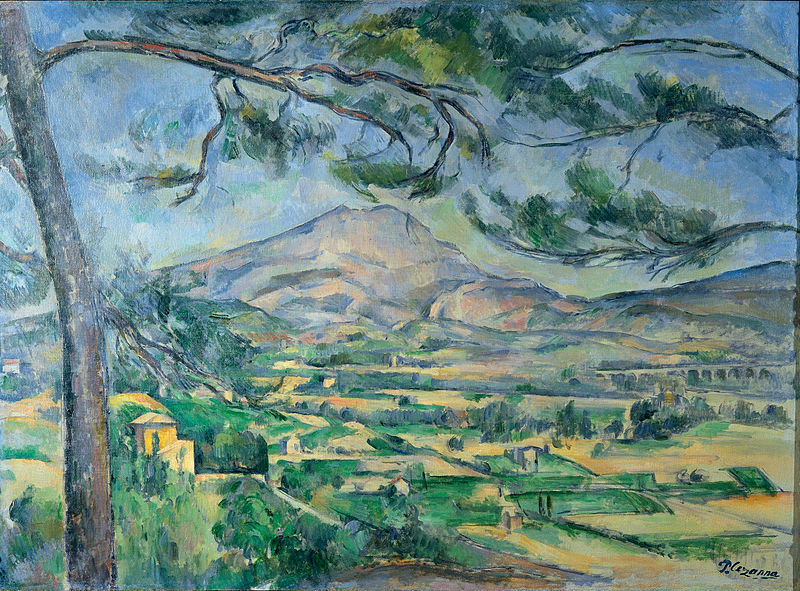 2
2.
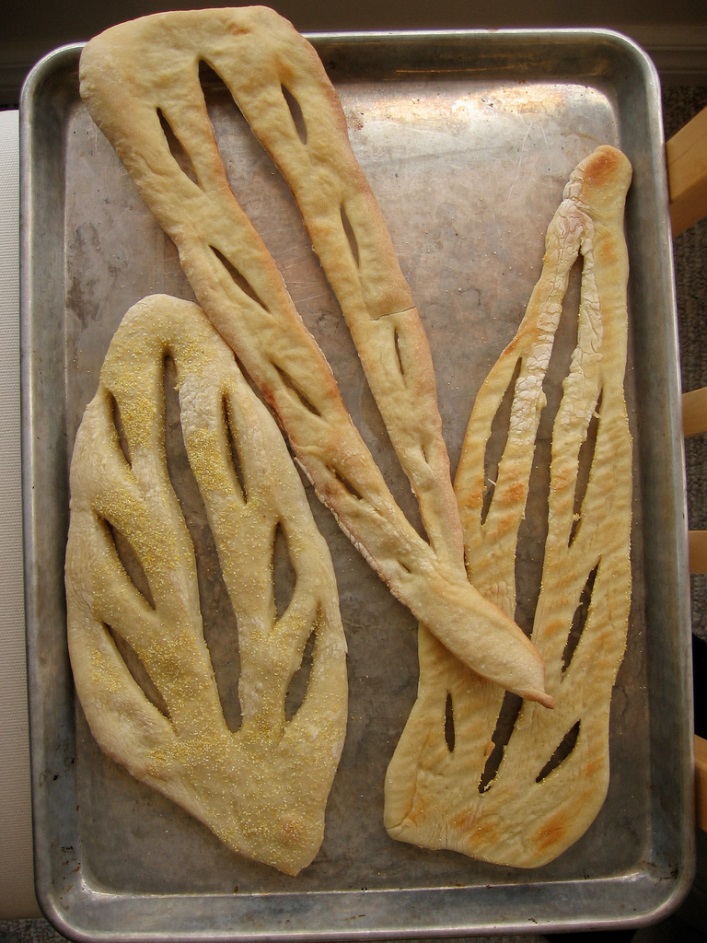 Picture A
Photocopiable/digital resources may only be copied by the purchasing institution on a single site and for their own use
3
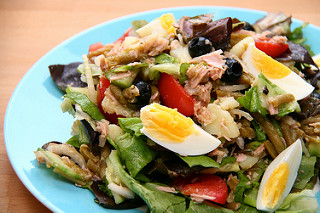 Picture B
4
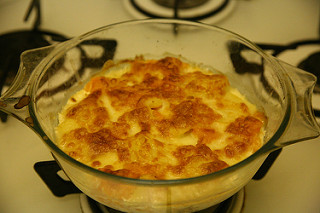 Picture C
5
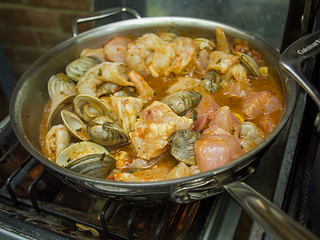 Picture D
6
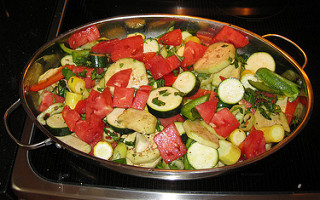 Picture E